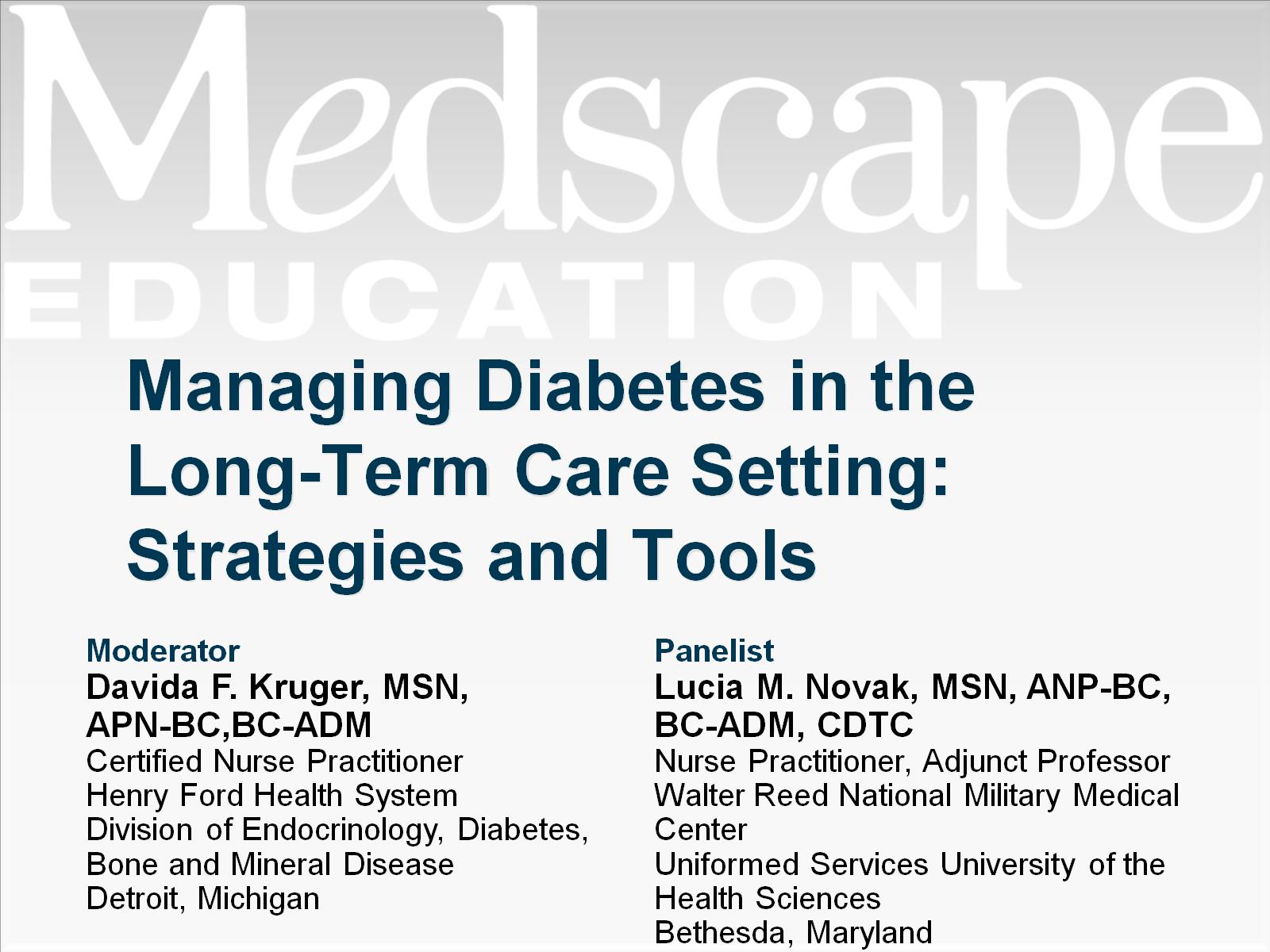 Managing Diabetes in the Long-Term Care Setting: Strategies and Tools
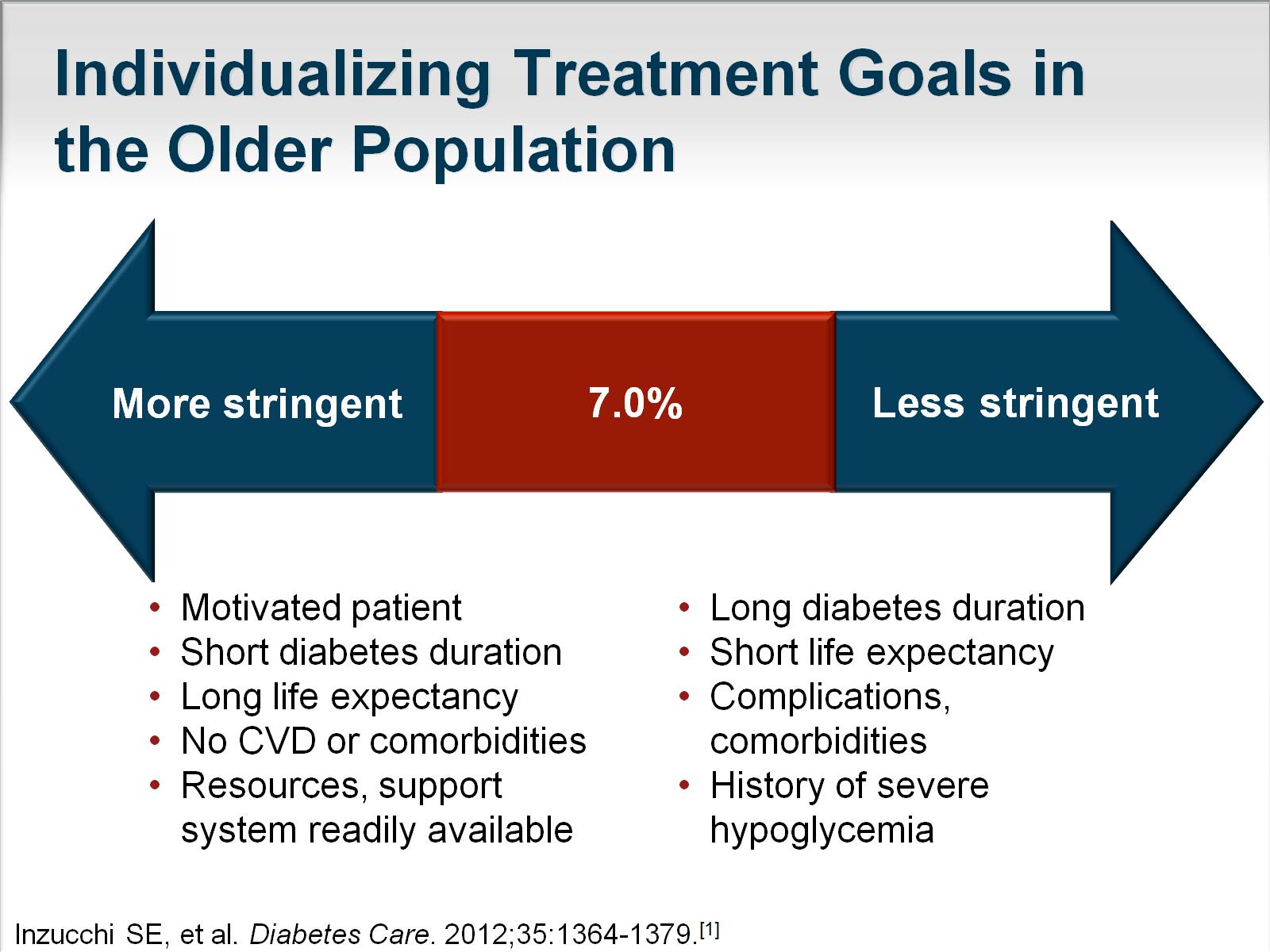 Individualizing Treatment Goals in the Older Population
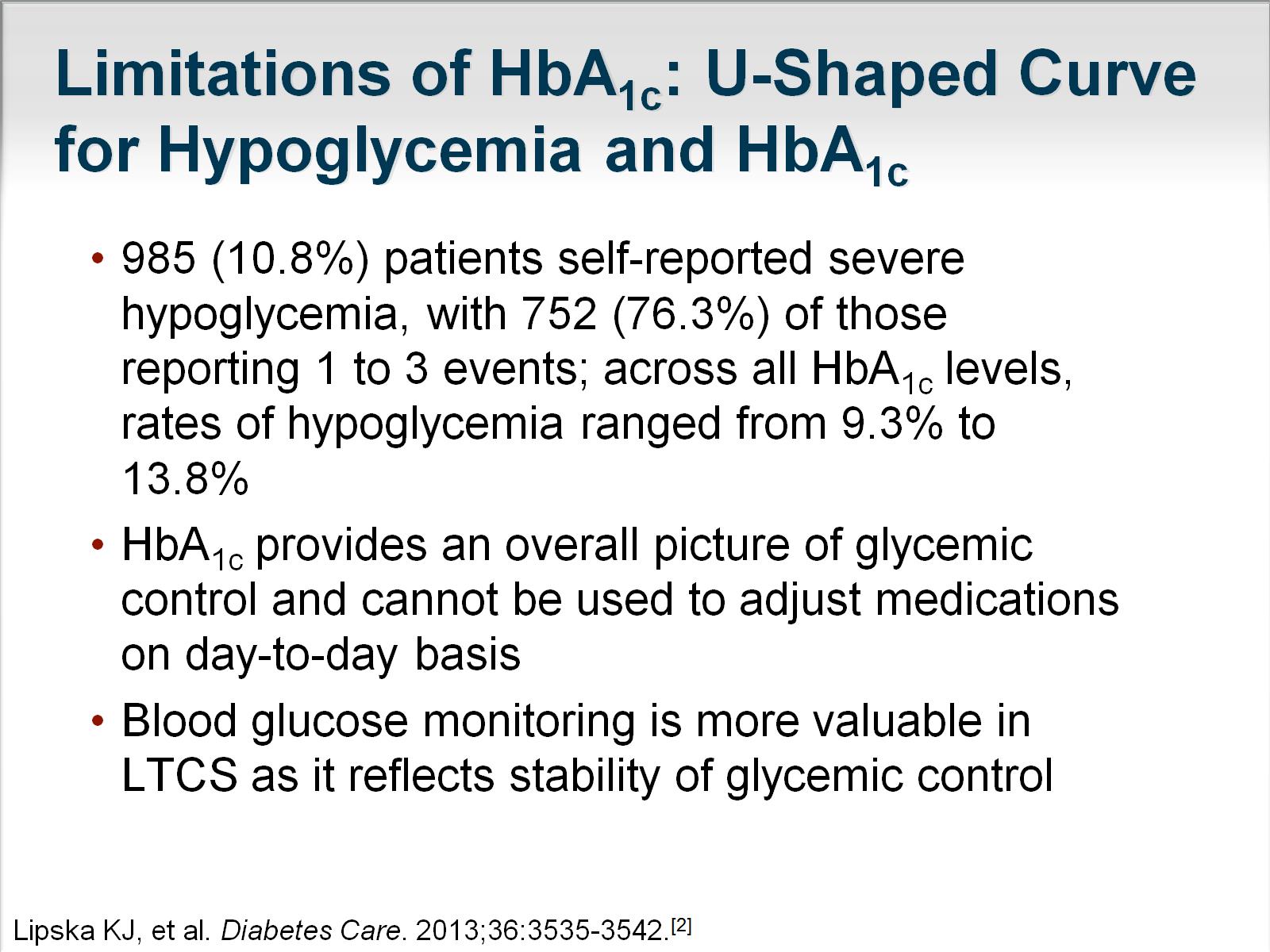 Limitations of HbA1c: U-Shaped Curve for Hypoglycemia and HbA1c
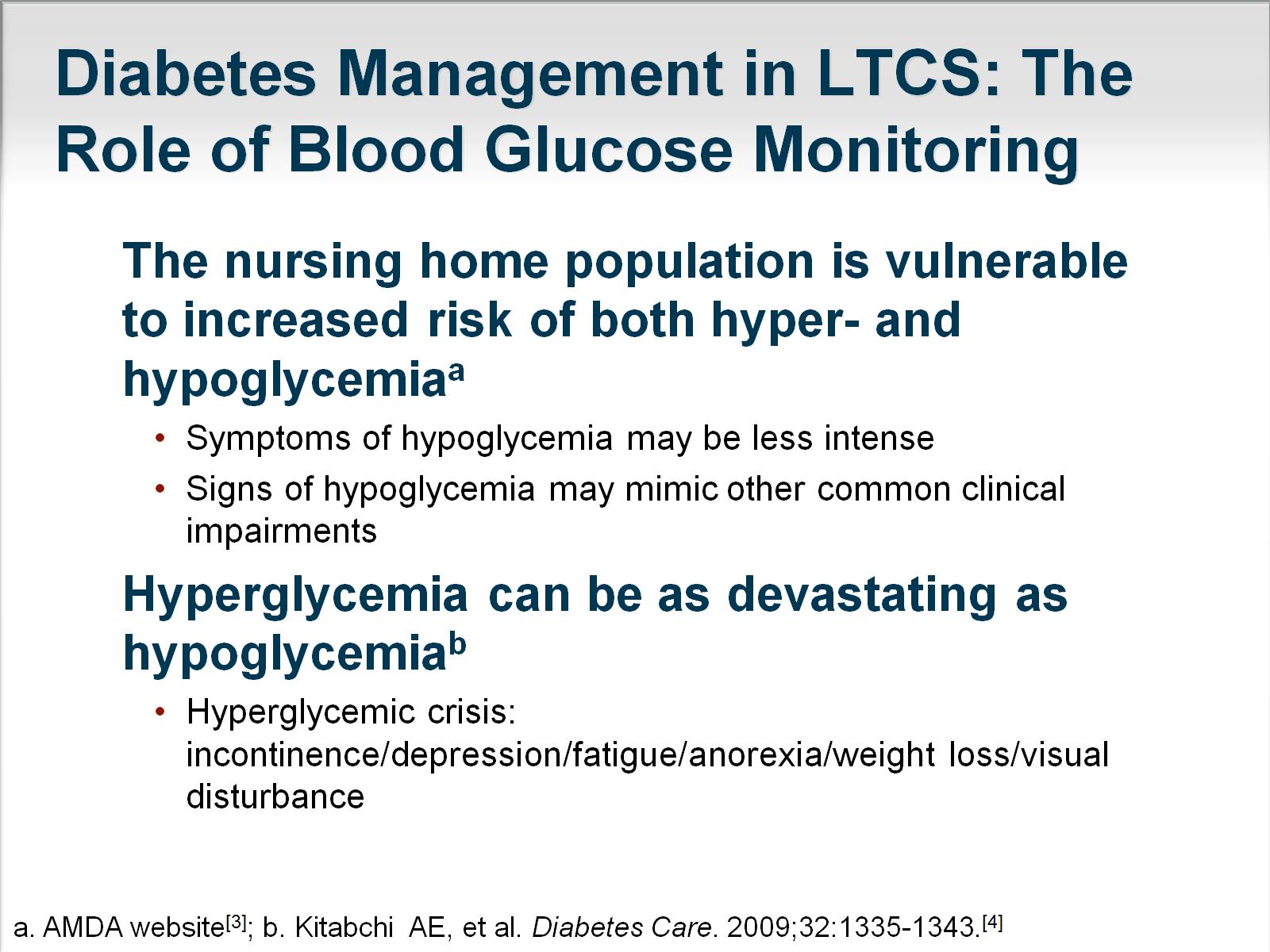 Diabetes Management in LTCS: The Role of Blood Glucose Monitoring
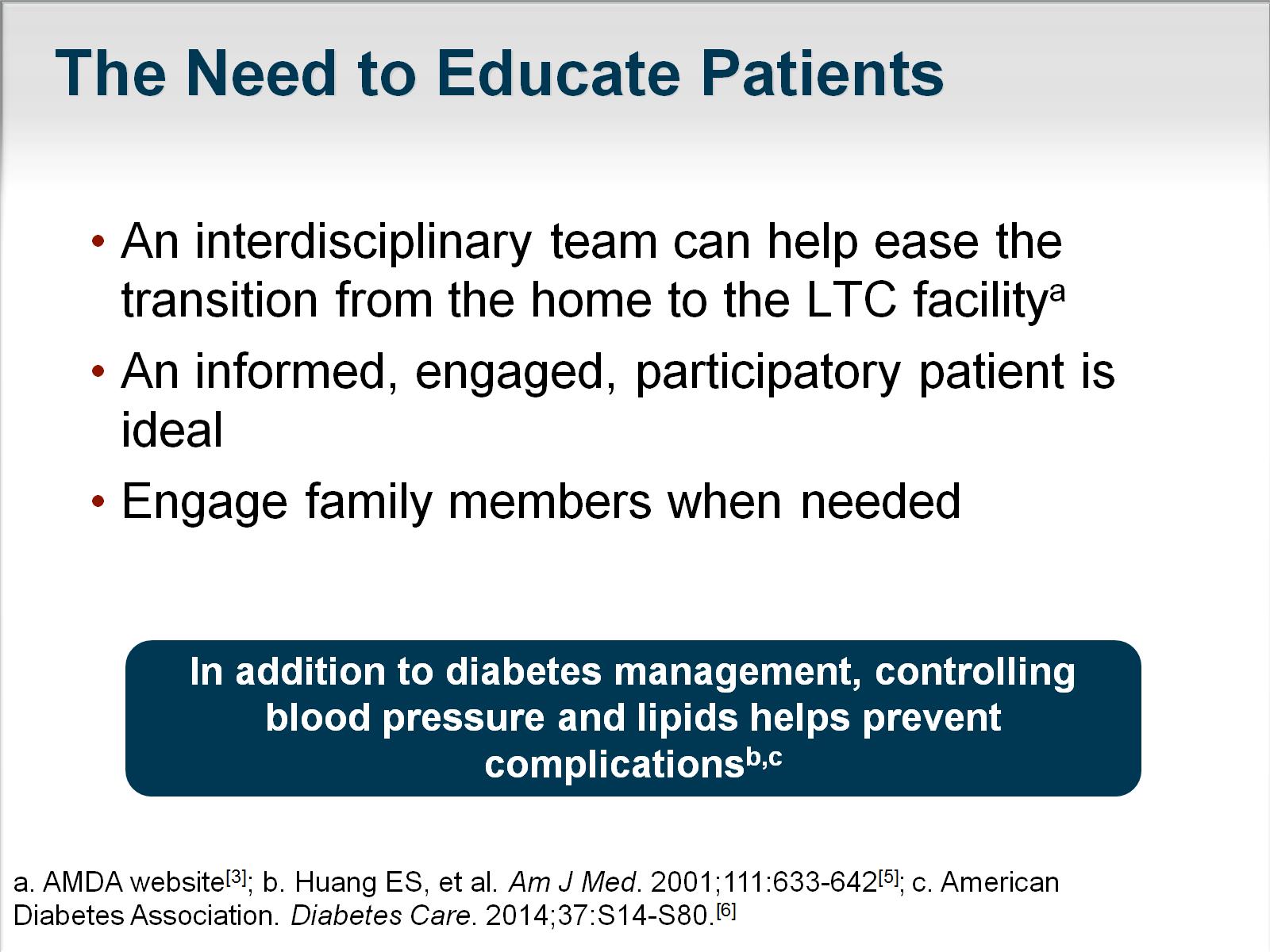 The Need to Educate Patients
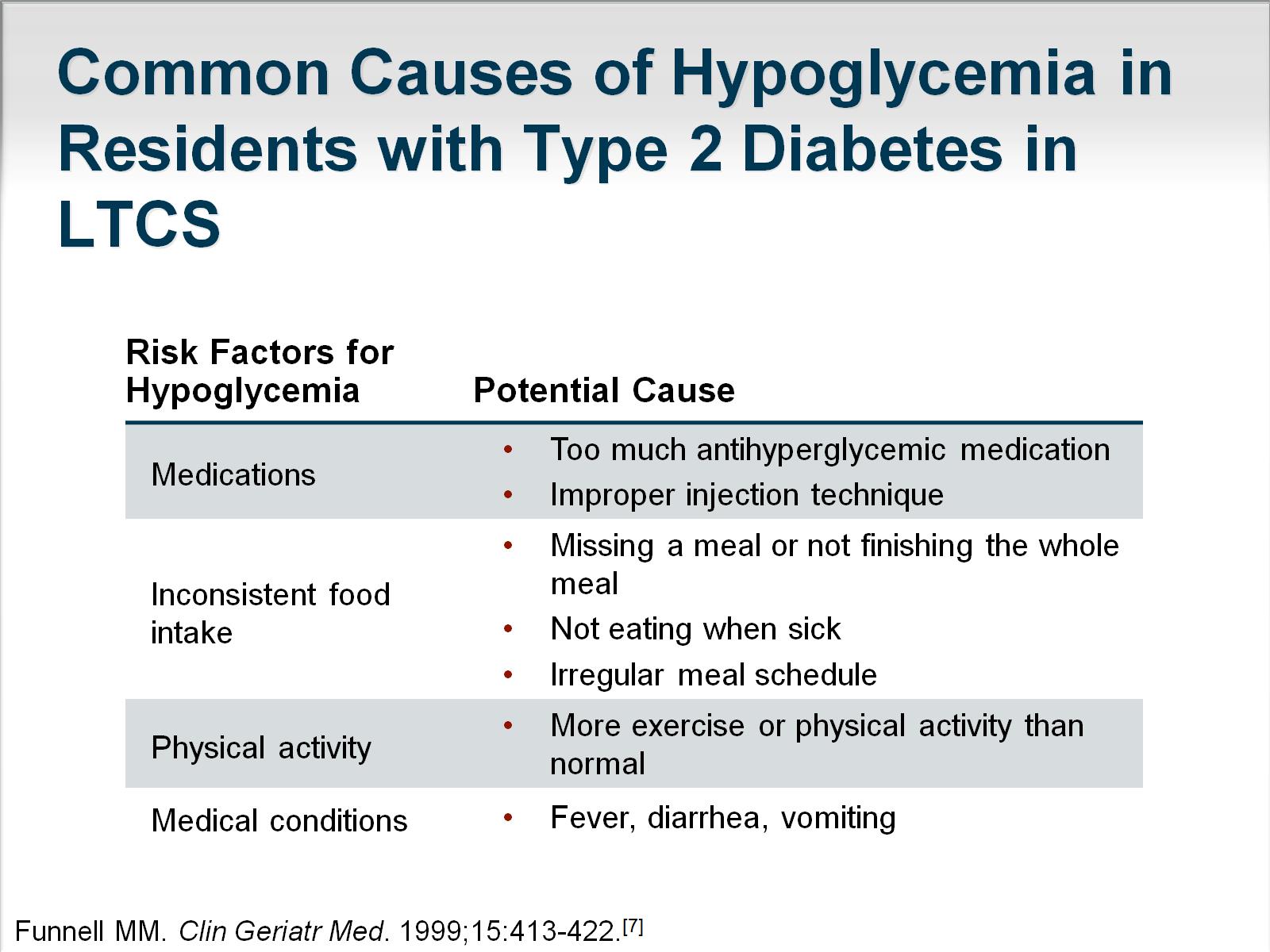 Common Causes of Hypoglycemia in Residents with Type 2 Diabetes in LTCS
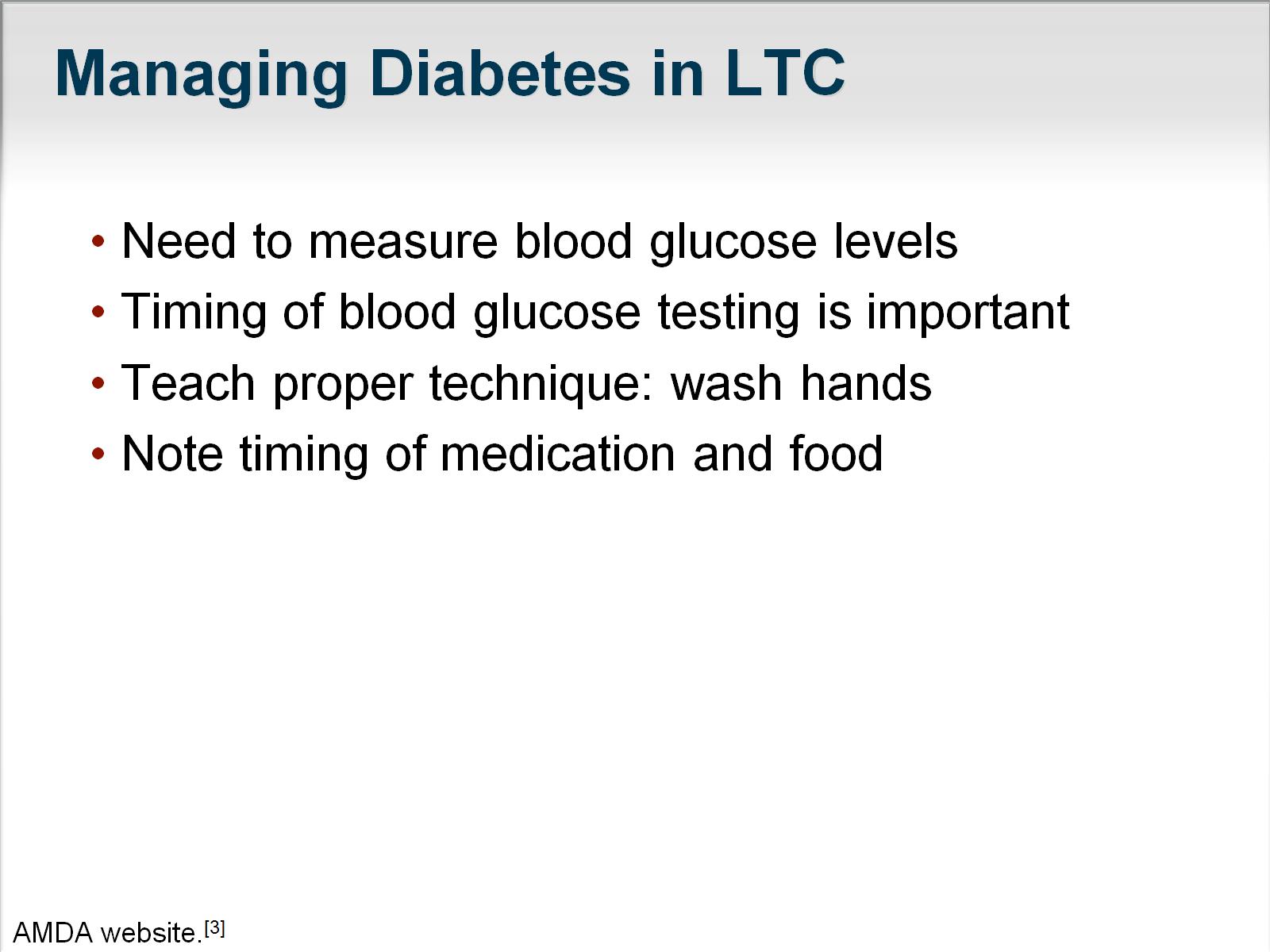 Managing Diabetes in LTC
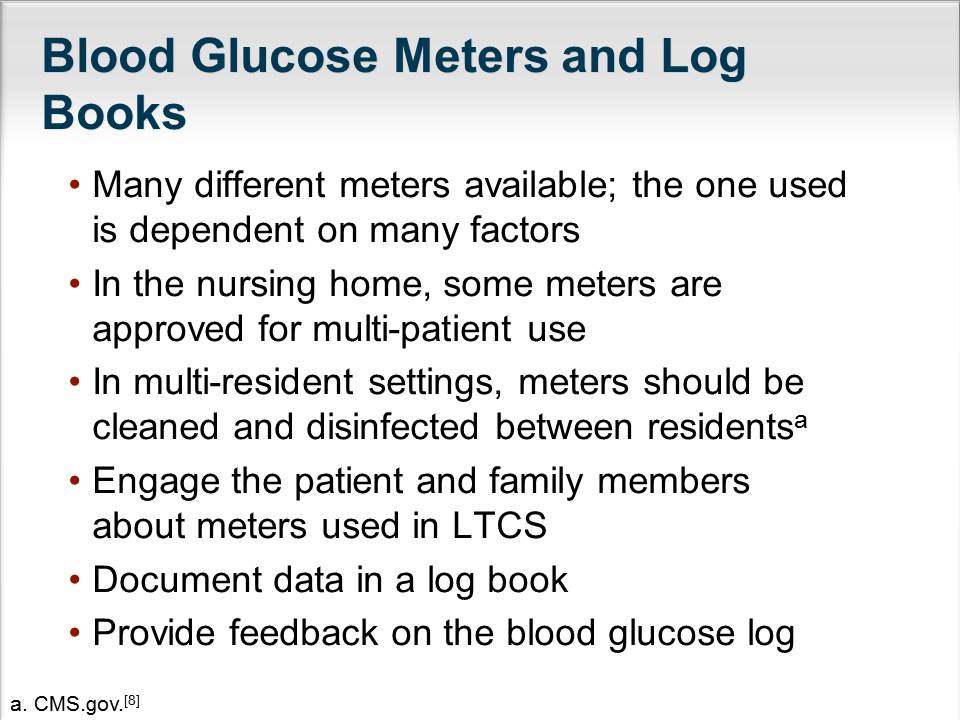 Blood Glucose Meters and Log Books
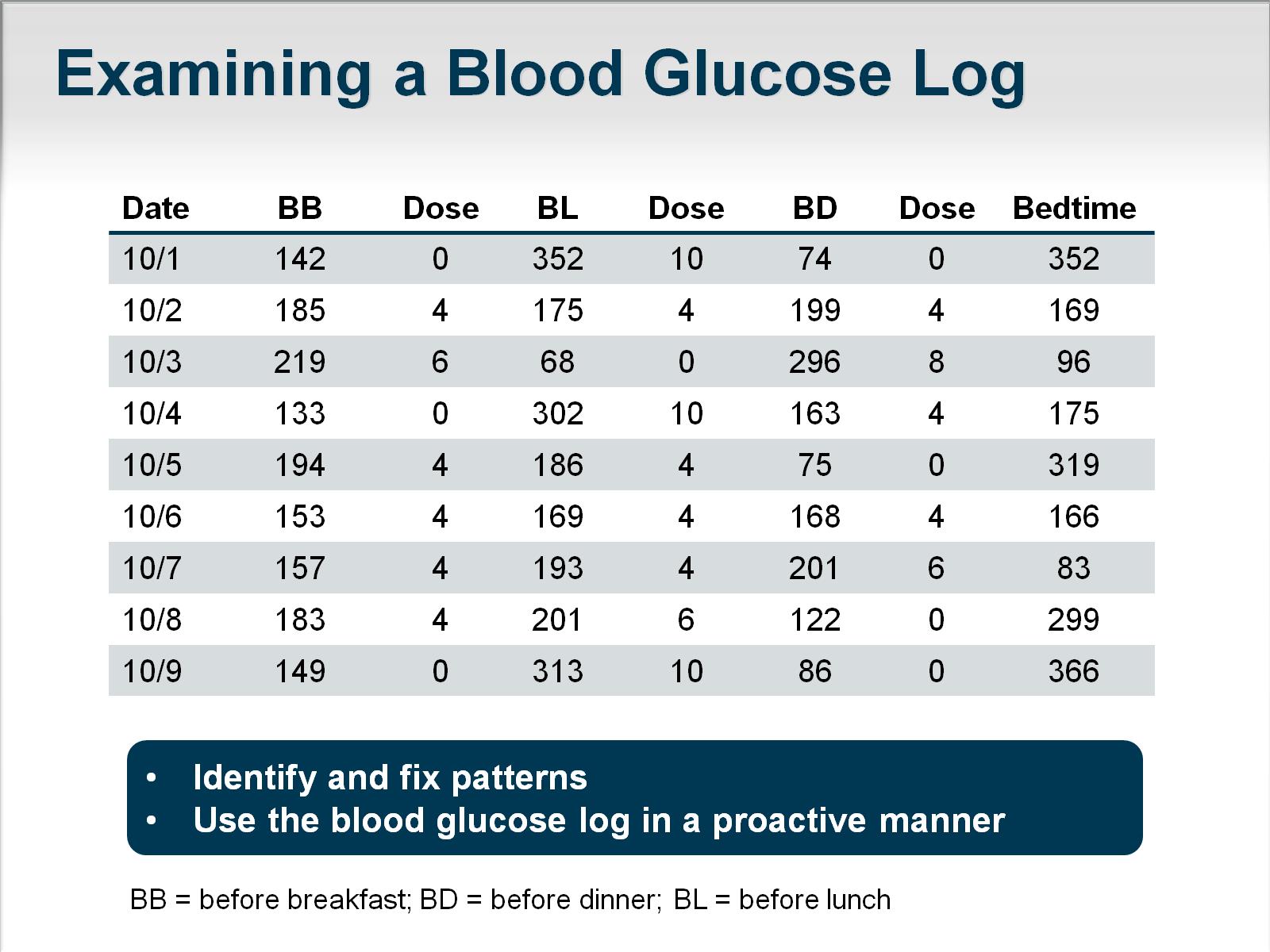 Examining a Blood Glucose Log
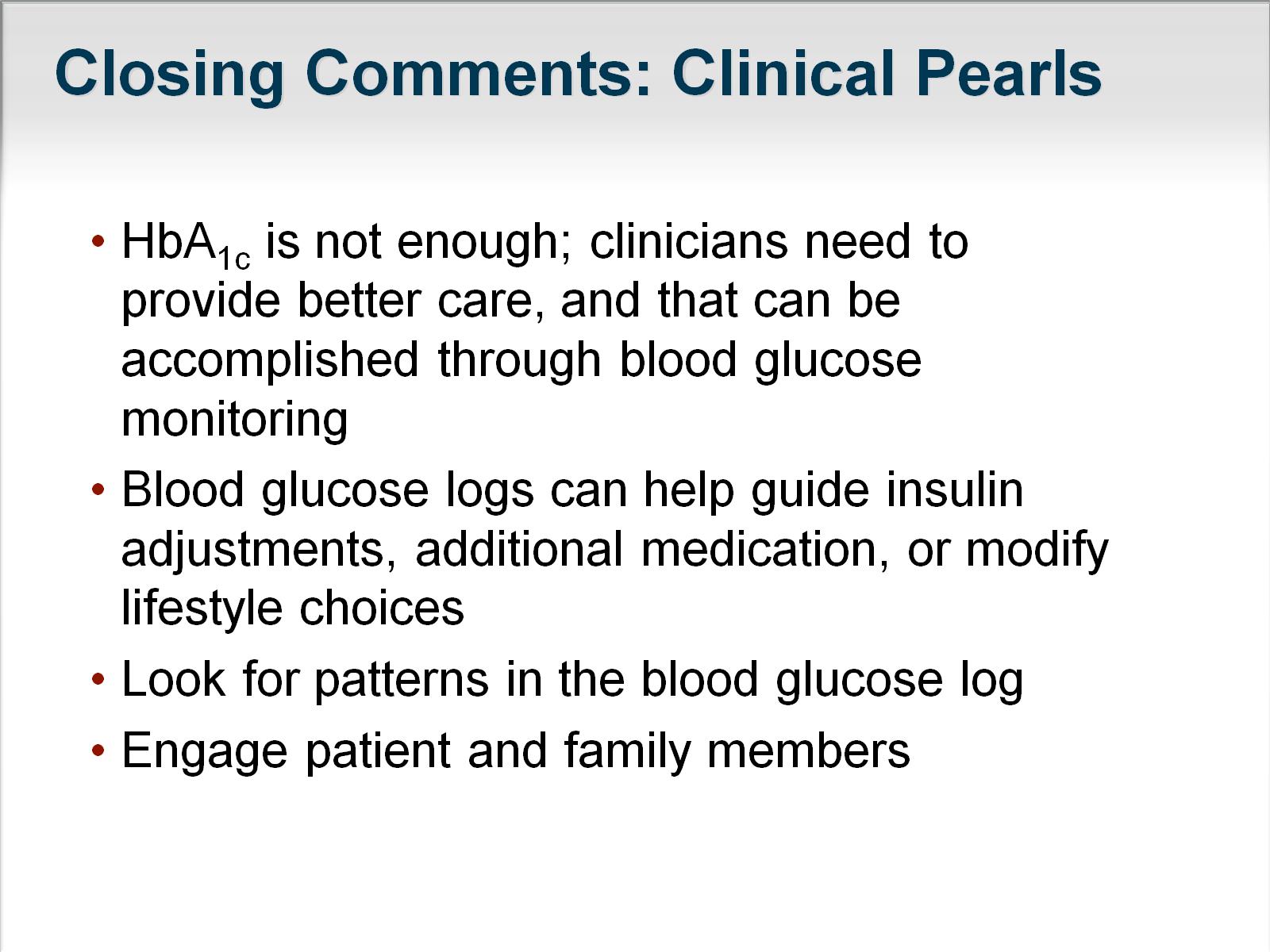 Closing Comments: Clinical Pearls
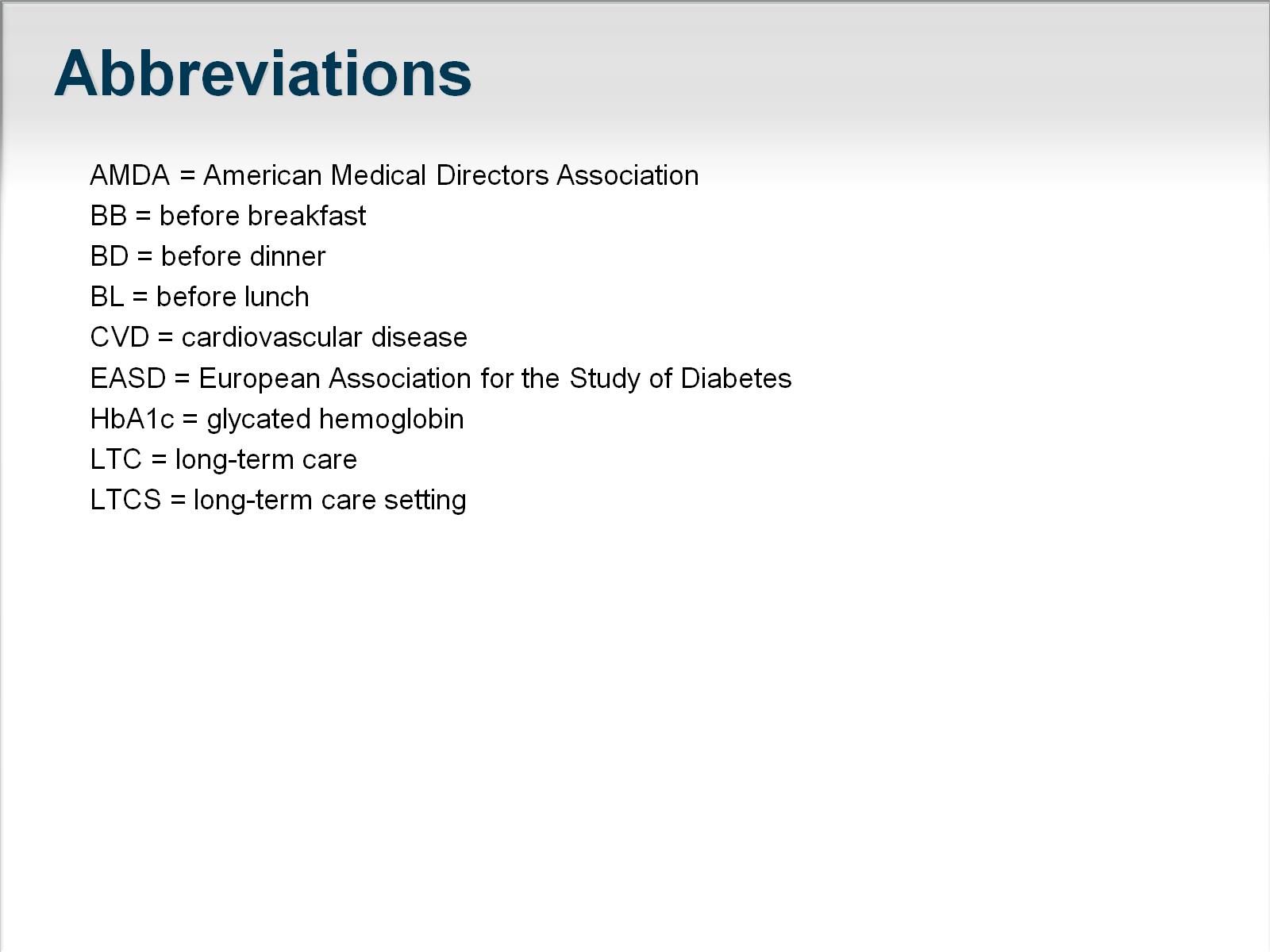 Abbreviations
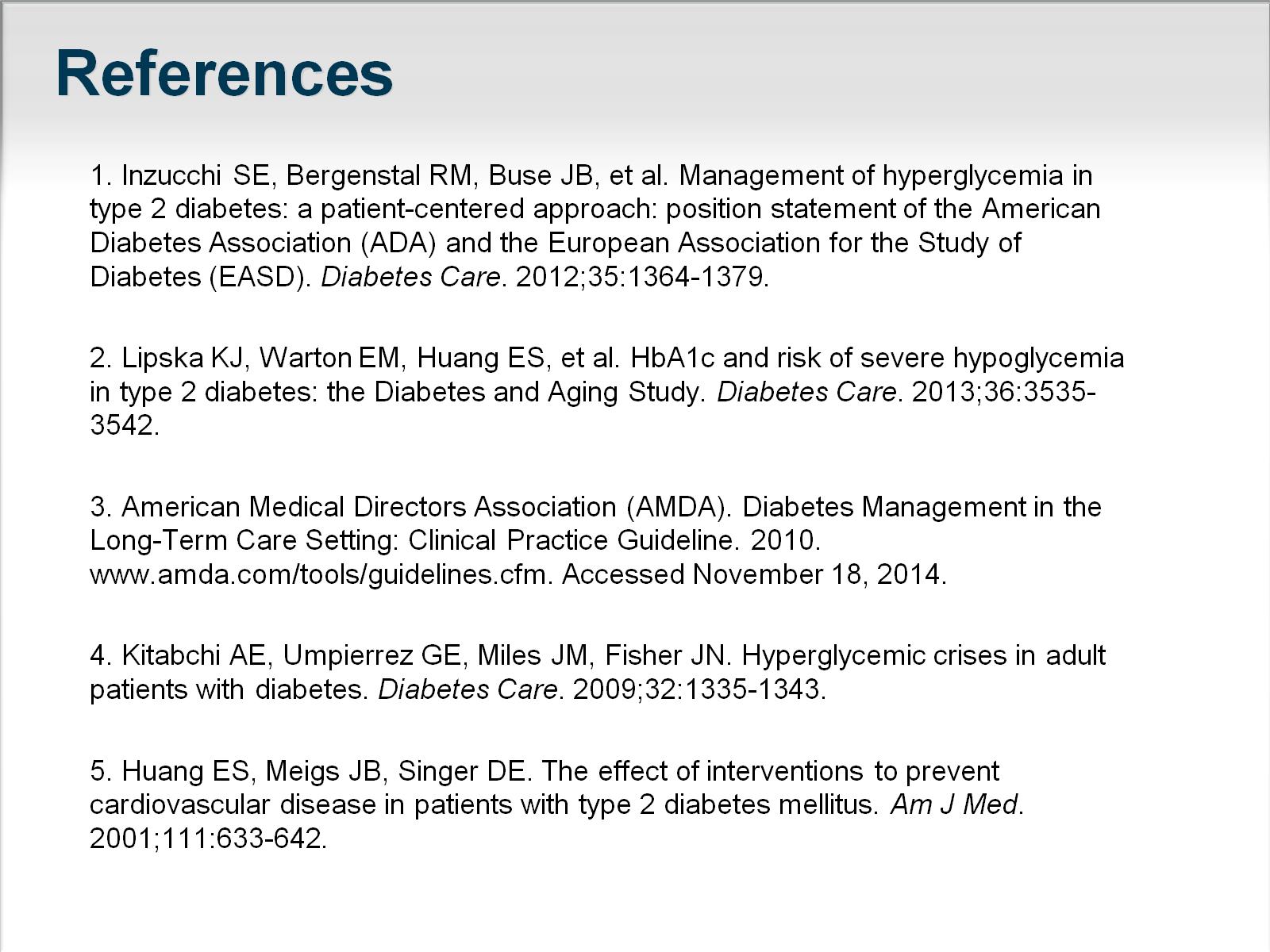 References
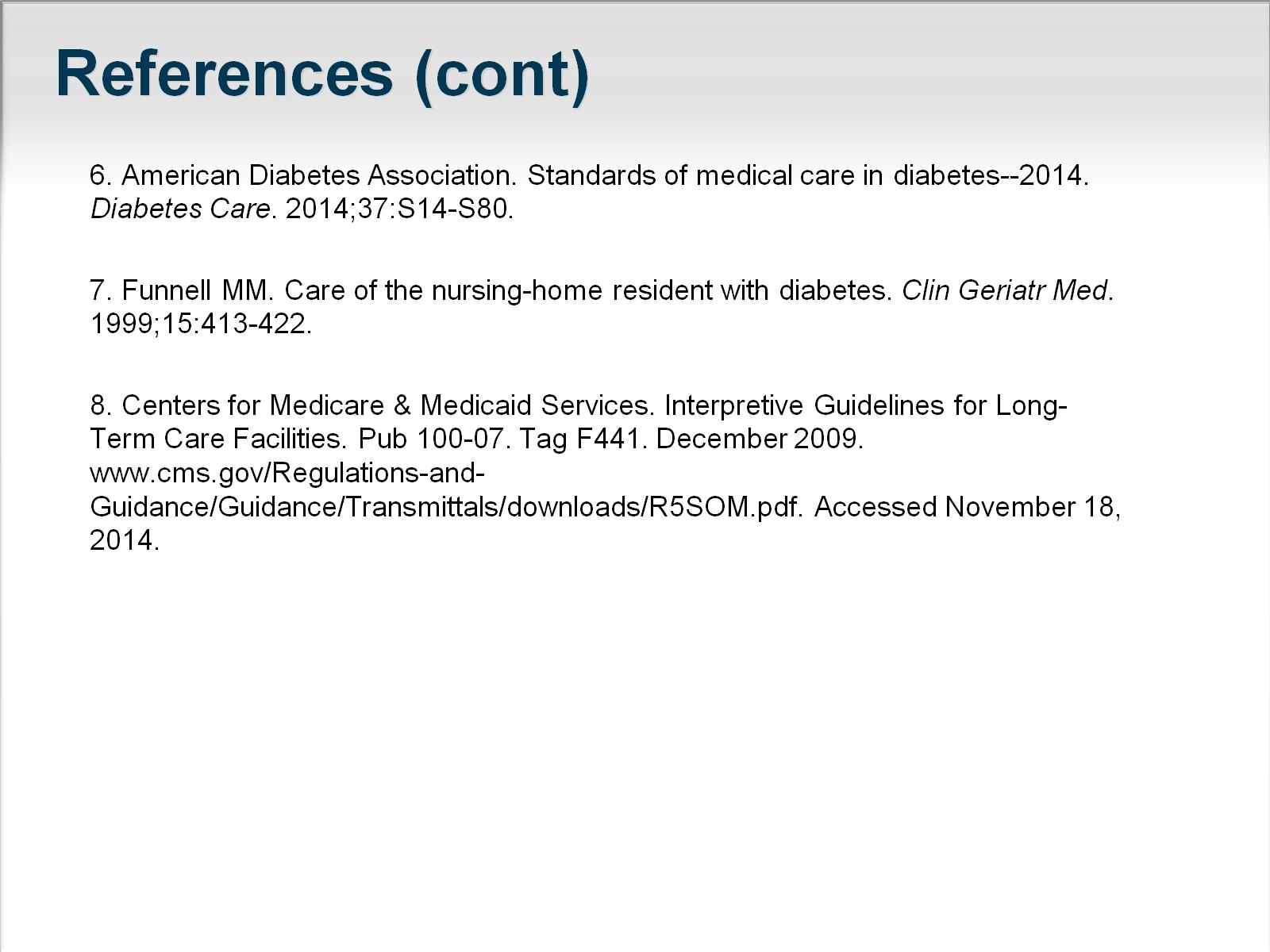 References (cont)